Abgabe Team-CD Reading Club

Inhalt: Präsentationen / Protokolle 
bzw. Zusammenfassungen 



CD-Etikett ausfüllen

Alternative:

USB-Stick & ausgefülltes Etikett
in Couvert abgeben
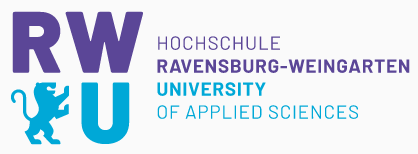 Reading Club
Team; „Sonnenschein“

Name 1		Matrikel-Nr.:
Name 2		Matrikel-Nr.:
Name 3		Matrikel-Nr.:
…

Zeitraum: Beginn / Abgabe